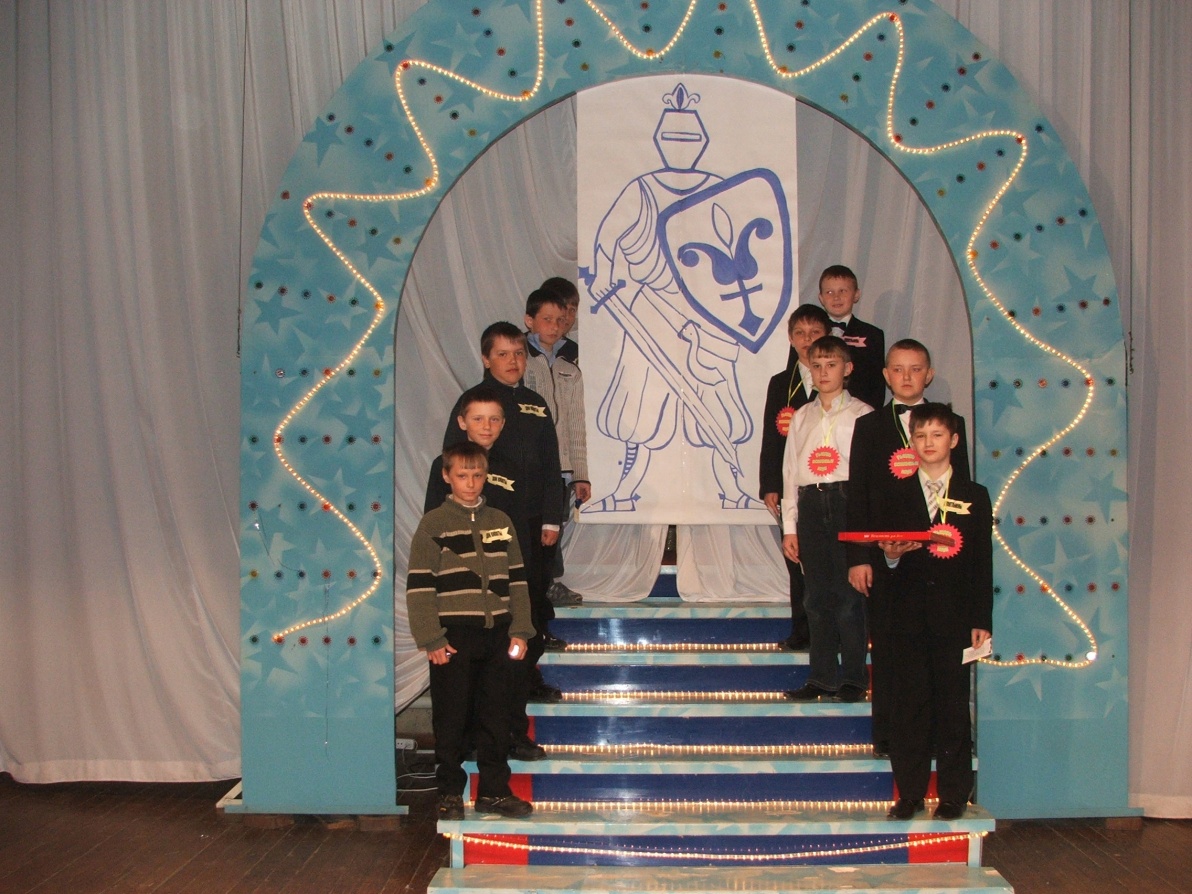 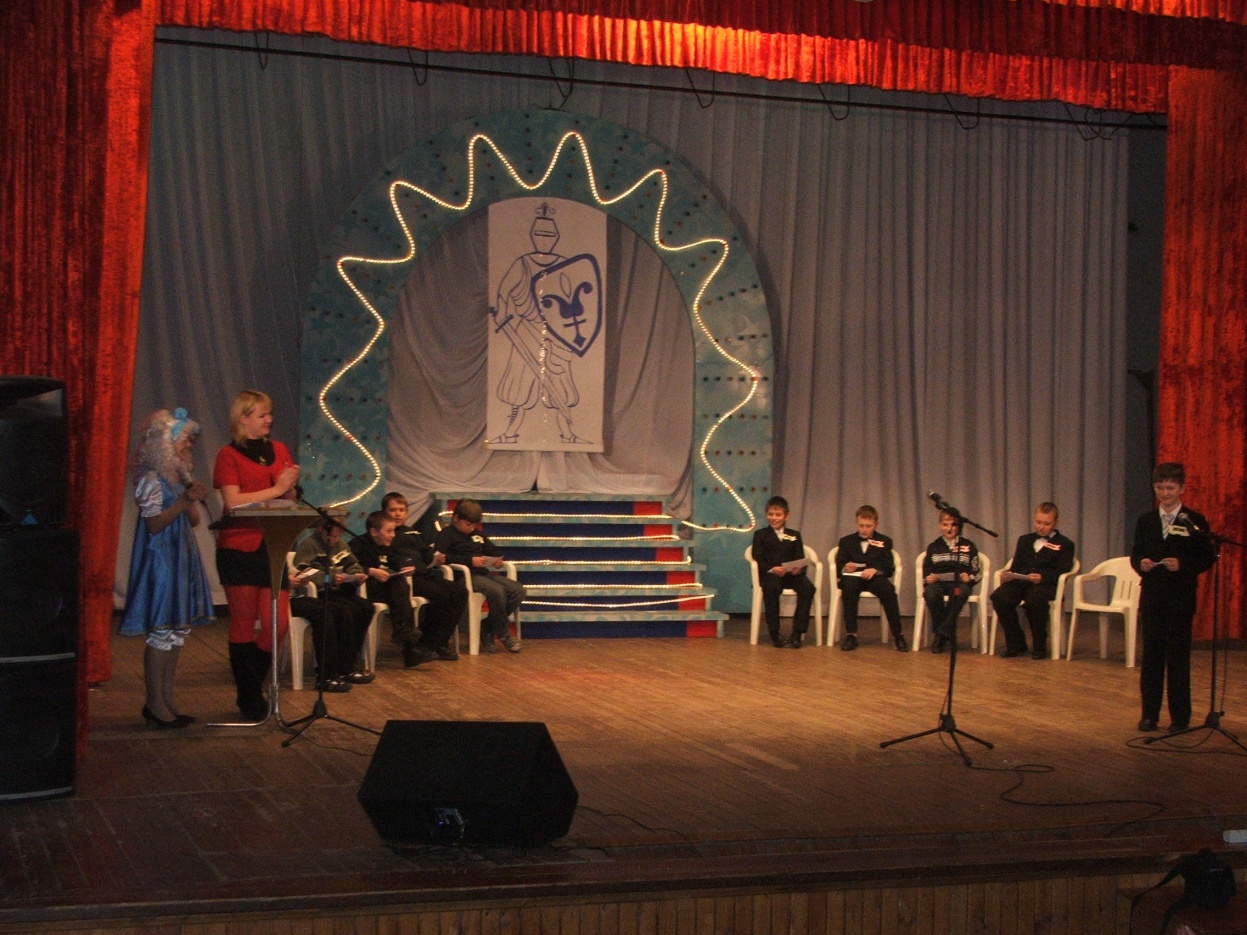 Слайд1
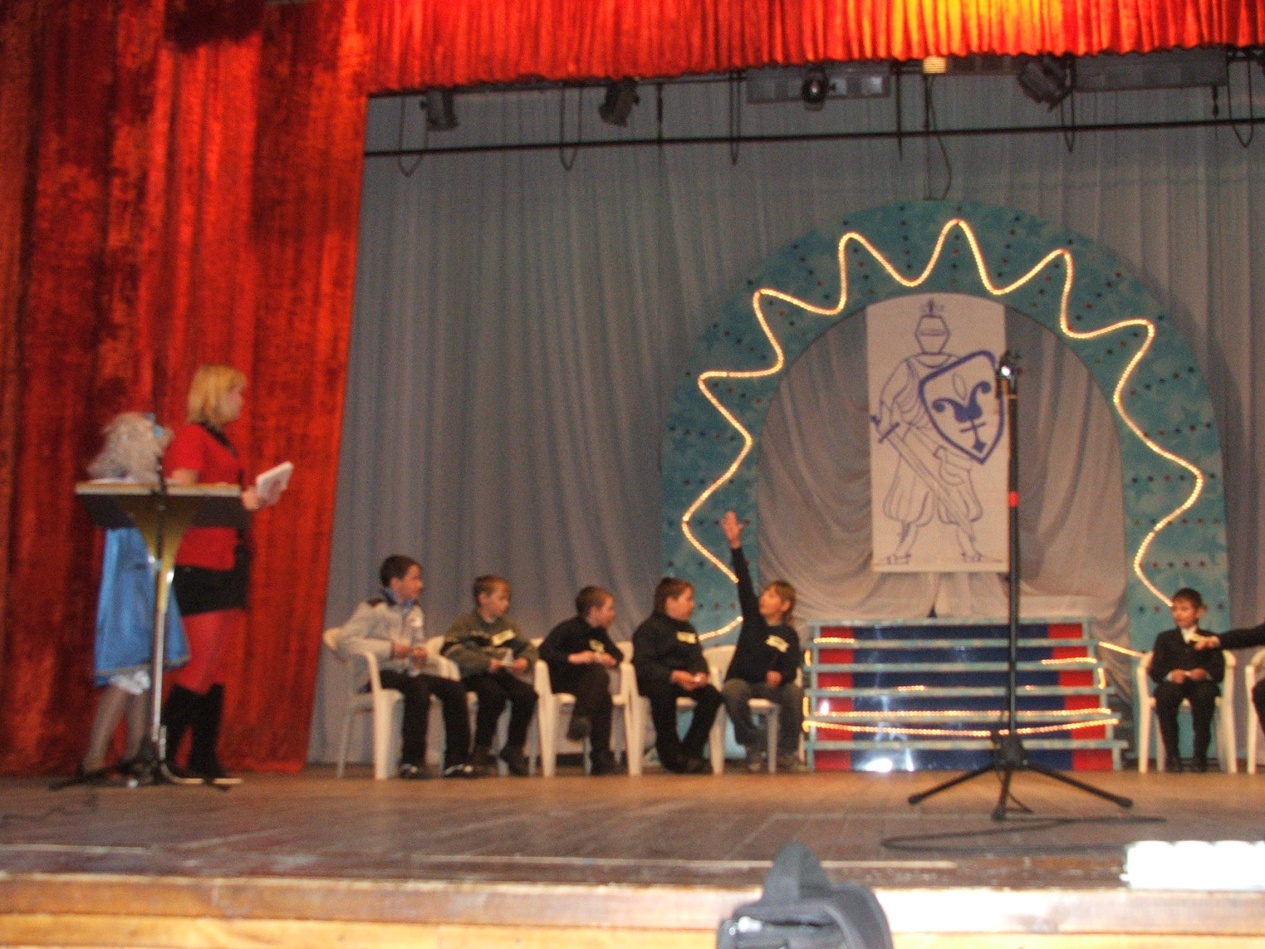 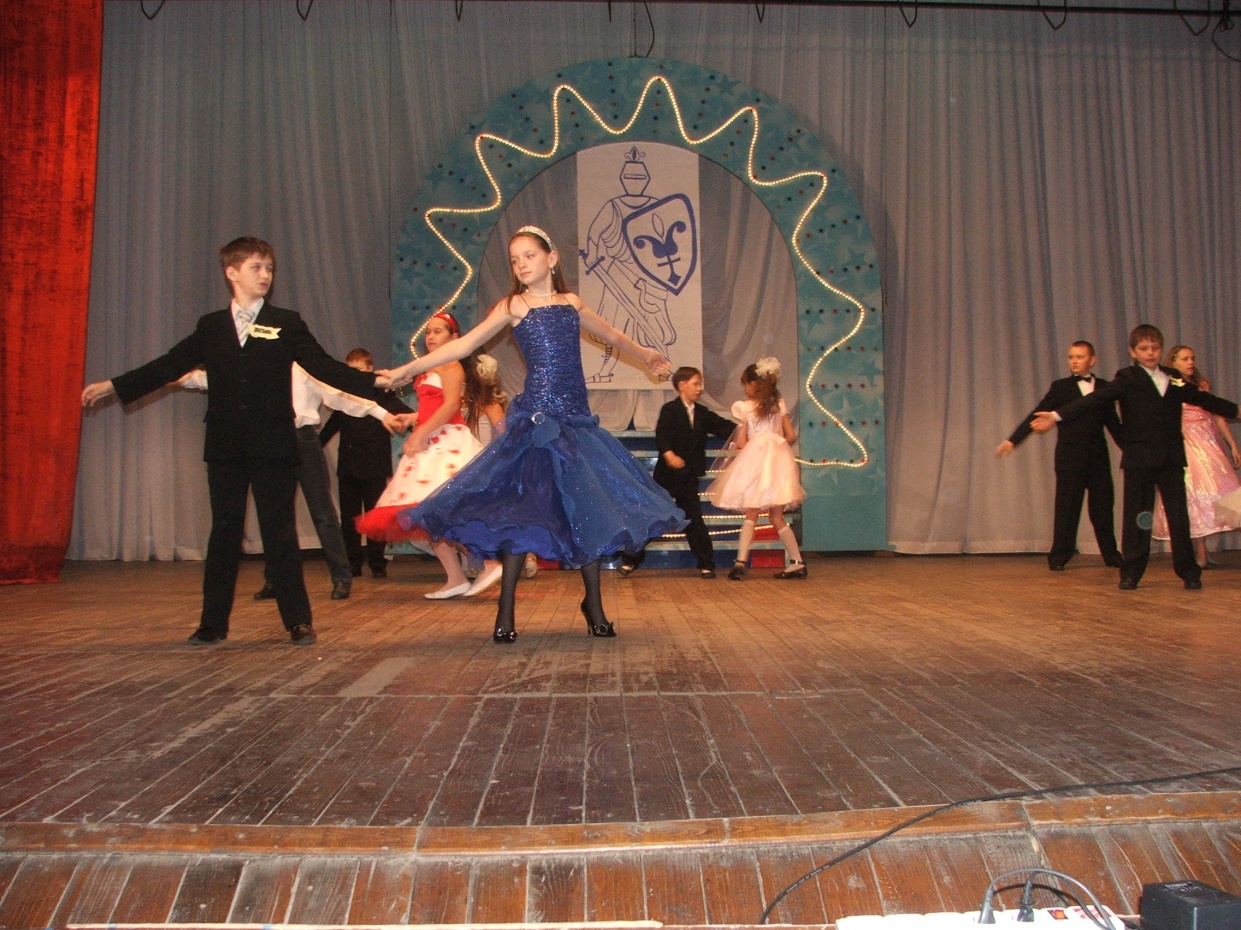 Слайд2
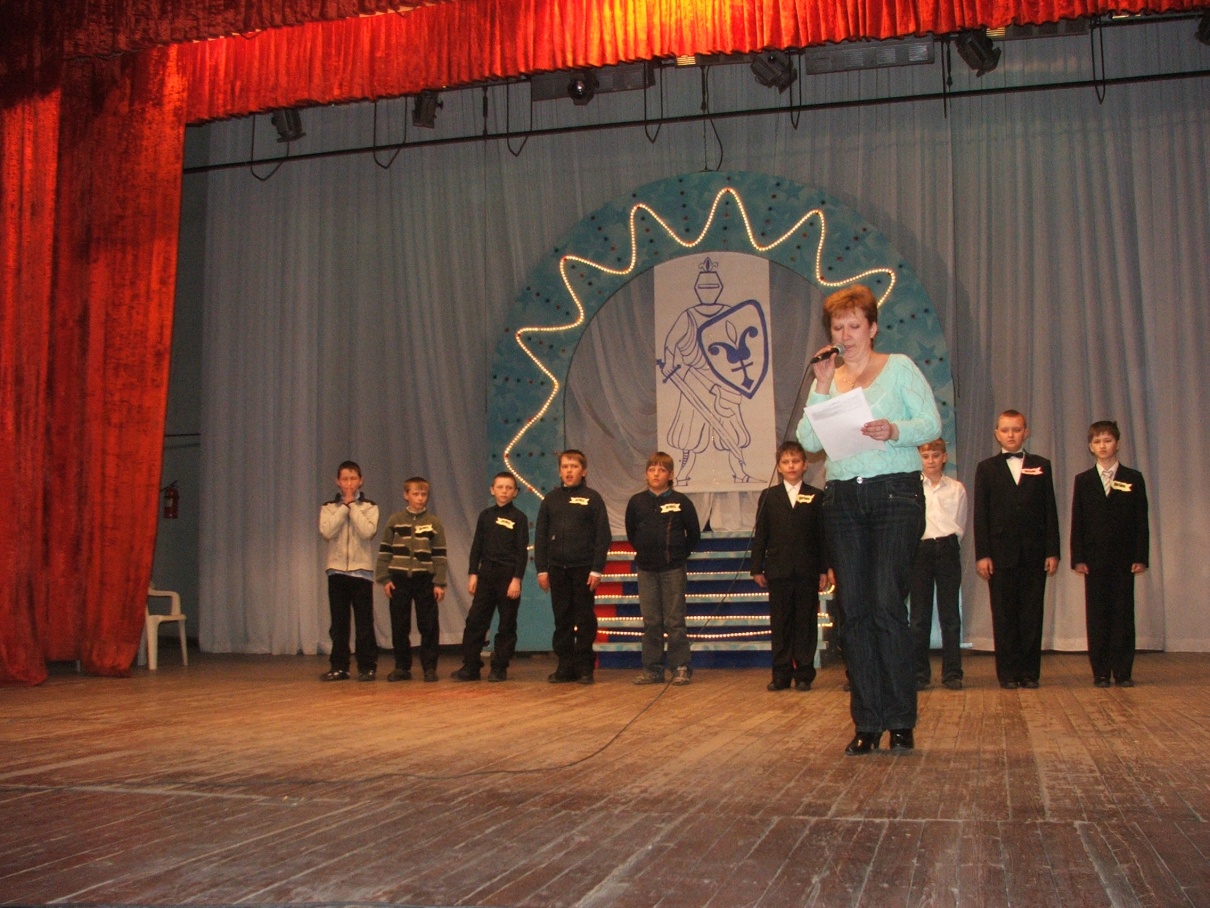 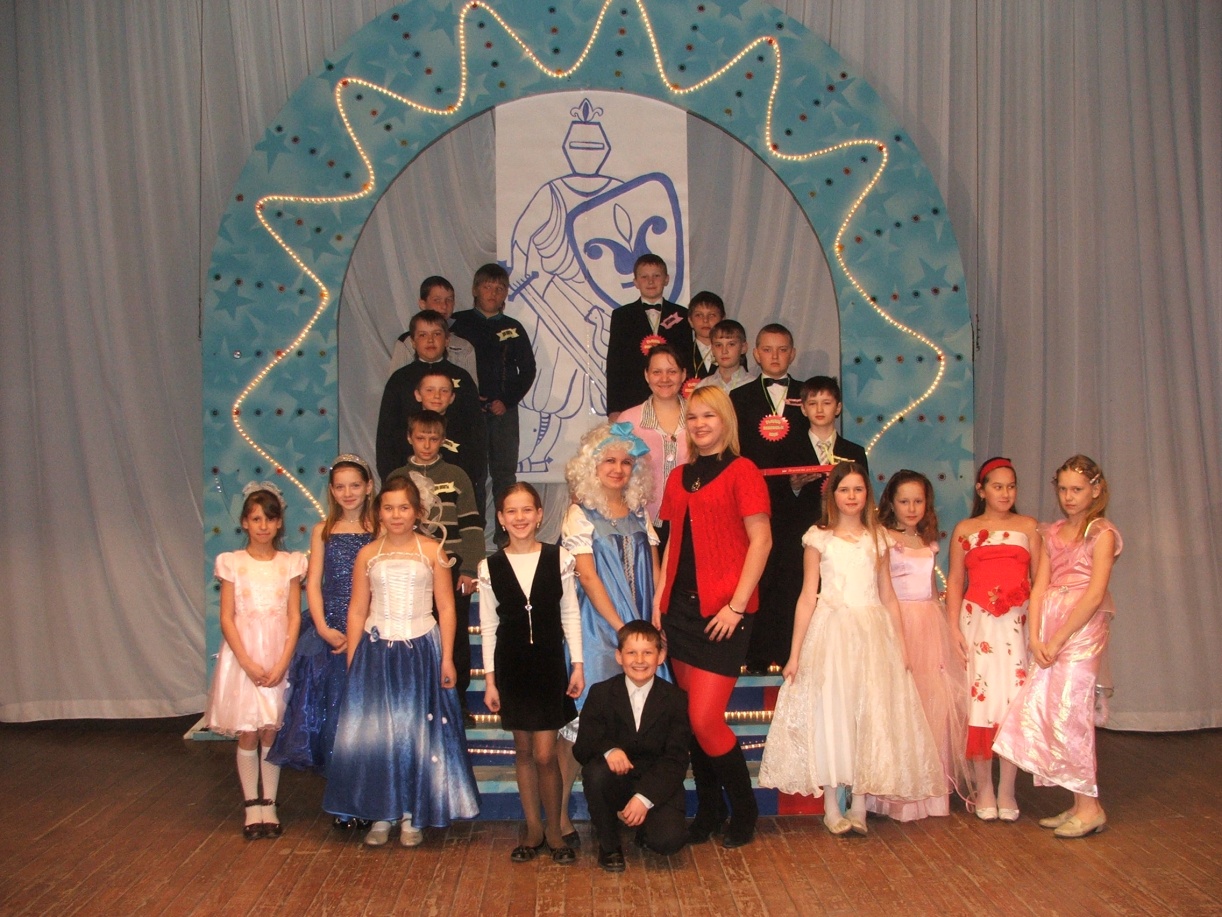 Слайд3